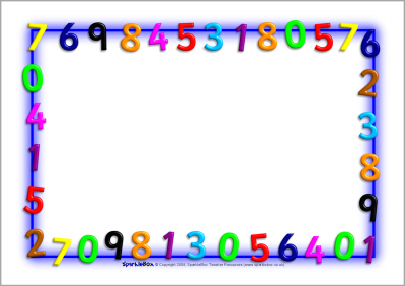 САБИРАЊЕ И ОДУЗИМАЊЕ ДО 8
1. НАЦРТАЈ И САБЕРИ:
2. ОДУЗМИ БРОЈЕВЕ И ЗАПИШИ РЕЗУЛТАТЕ:
3. ЈАНА ИМА ТРИ БАЛОНА, А МАРКО 5 БАЛОНА. КОЛИКО БАЛОНА ИМАЈУ ЗАЈЕДНО?
РАЧУНАМО: ___________________________
ОДГОВОР: ЗАЈЕДНО ИМАЈУ __ БАЛОНА.
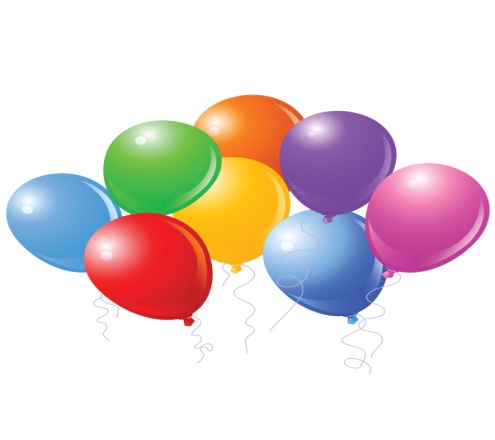